Путешествие по странам и континентам
Воспитатель Катаева Д.А
Цель:  -Формирование представлении детей о планете Земля, разных материках и континентах  -Знакомство с природными условиями и обитателями Антарктиды, Австралии, Северной и Южной Америки, Евразии, Африки.Задачи:  -Закреплять названия континентов: Евразия, Австралия, Африка, Южная Америка, Северная Америка, Антарктида.  -Вызвать у детей интерес и любознательность к дальнейшему познанию мира. -Развить коммуникативные навыки детей, умение ориентироваться по глобусу, находить страны и части света.
Планета Земля (глобус)
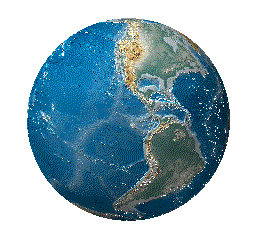 Глобус
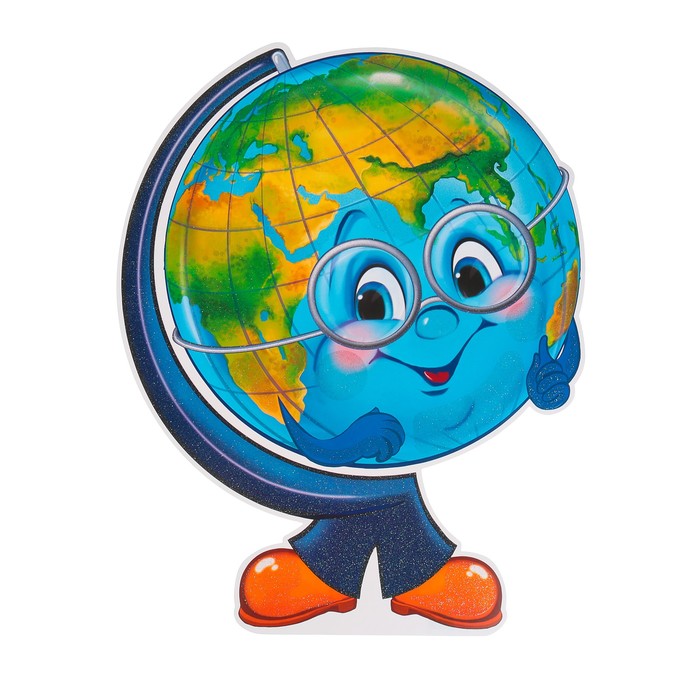 Суша, континенты
Моря и океаны
Леса
Твёрдую оболочку Земли принято делить на 6 материков: Евразию, Северную и Южную Америки, Африку, Австралию, а также Антарктиду.
Евразия — крупнейший материк, занимающий 1/3 часть суши. Здесь расположено сразу 2 части света: Европа и Азия.
Горы мира
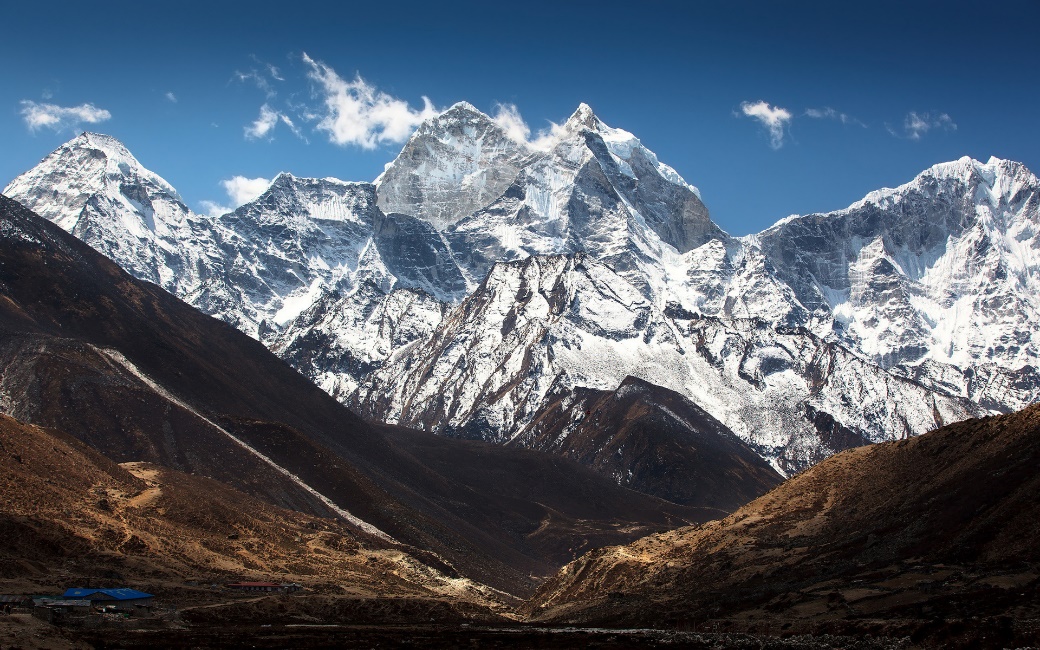 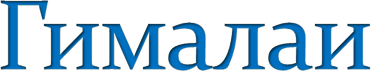 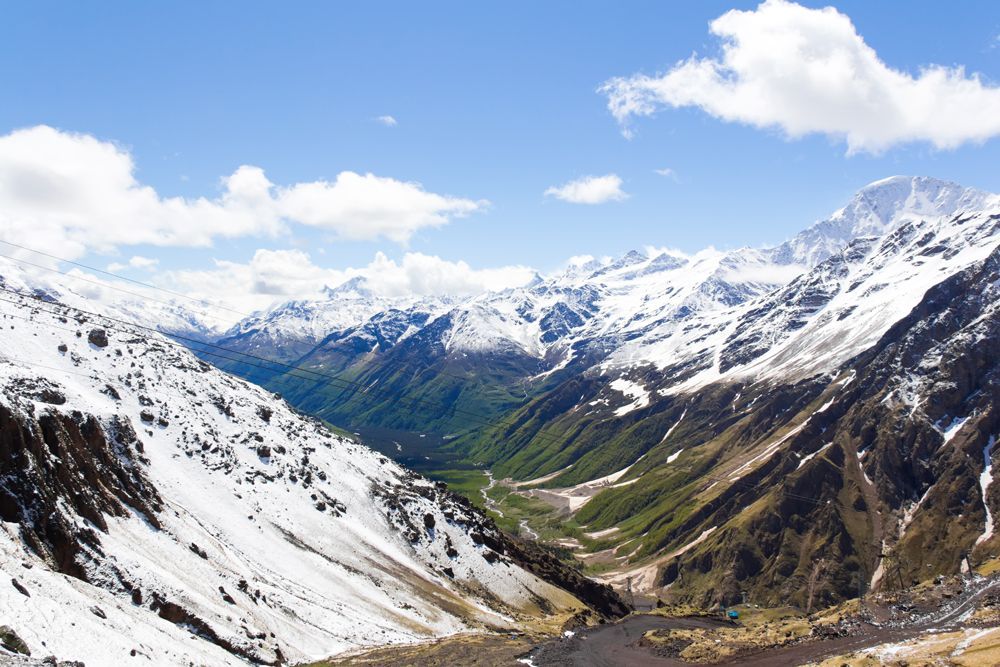 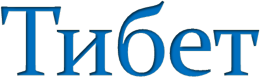 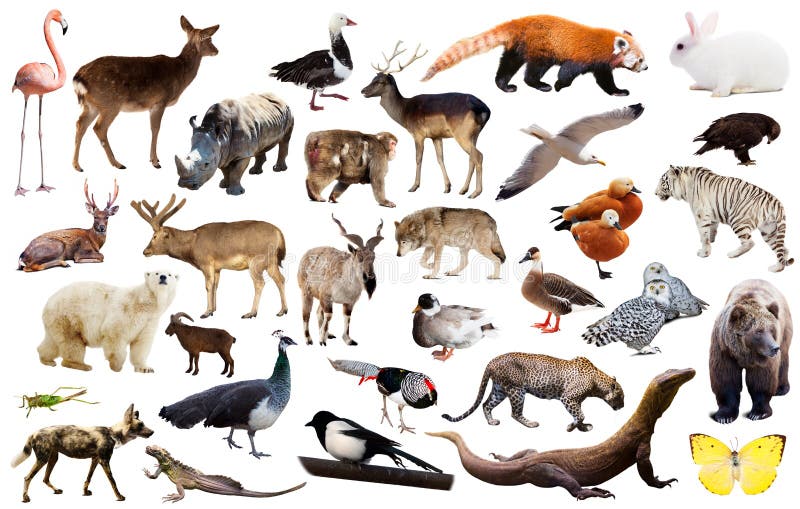 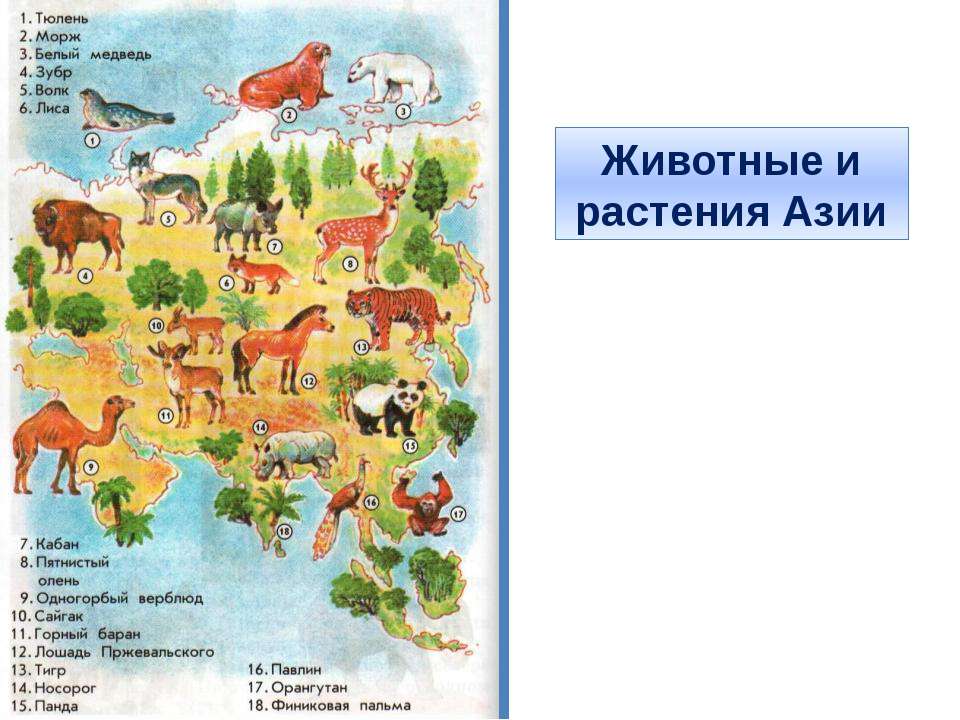 Африка
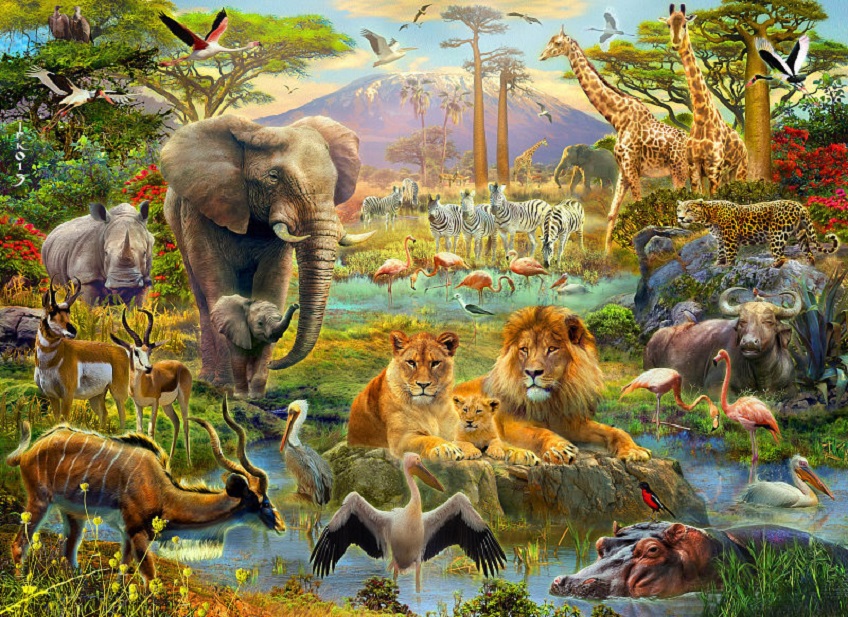 Пустыня Сахара
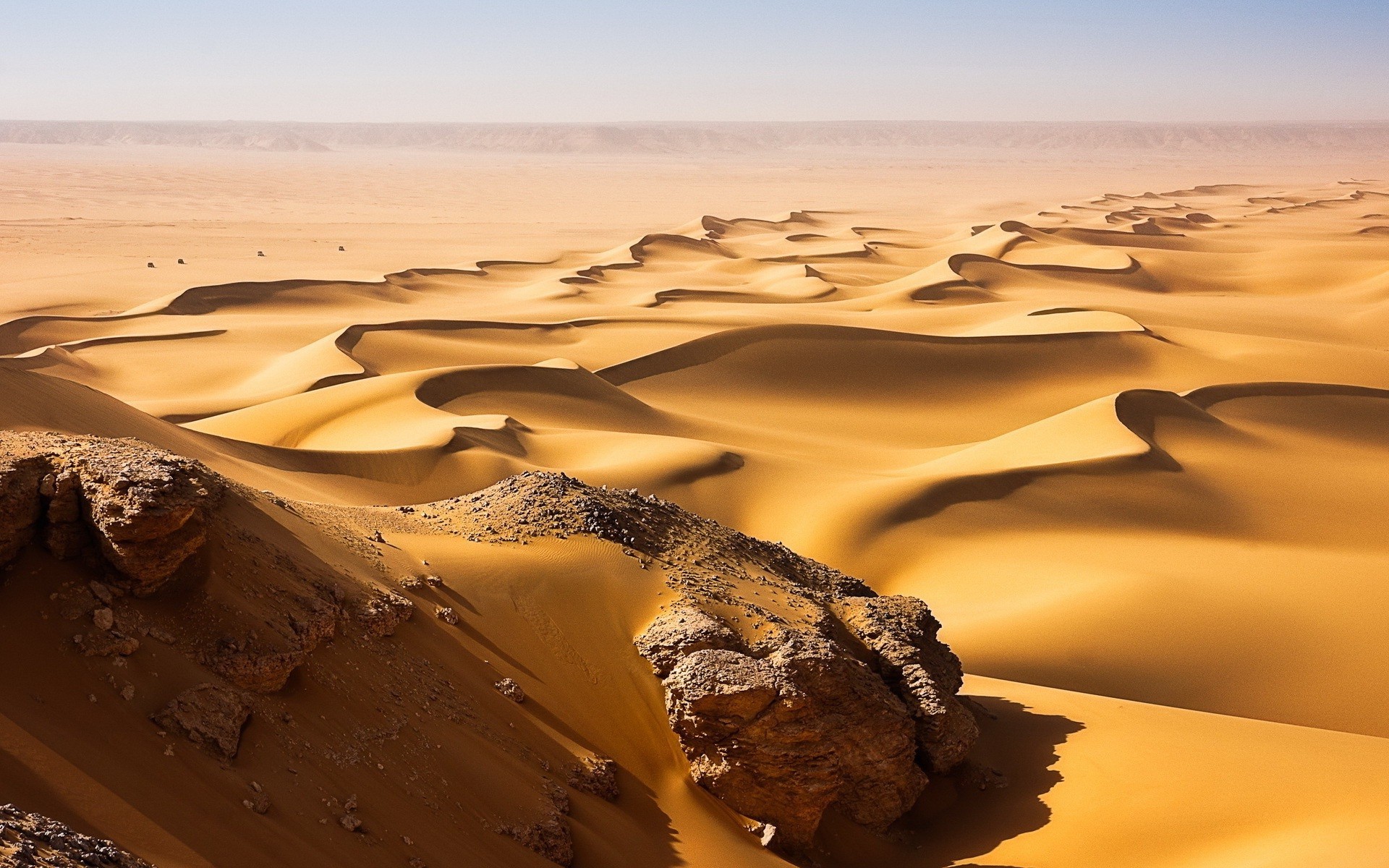 Физкультминутка
Путешествуя по странам, утомились мы в пути. 
(дети встают и шагают на месте) 
Предлагаю вам, ребята, ручкой, ножкой по трясти 
(трясут руками и ногами) 
Посмотреть направо, посмотреть налево 
(повороты головой), 
потянуться к солнцу, удивиться: "Где мы?" 
(пожать плечами). 
Пролетают птицы, крылья расправляют 
(машут руками). 
Деревья – великаны ветками качают. Через ручьи и кочки мы перепрыгнем ловко, для первооткрывателей всегда нужна сноровка 
(прыжки). 
Вдыхаем свежий воздух, как бабочки кружимся 
(повороты вокруг себя)
 и на цветок чудесный спокойно мы садимся 
(садятся на стулья).
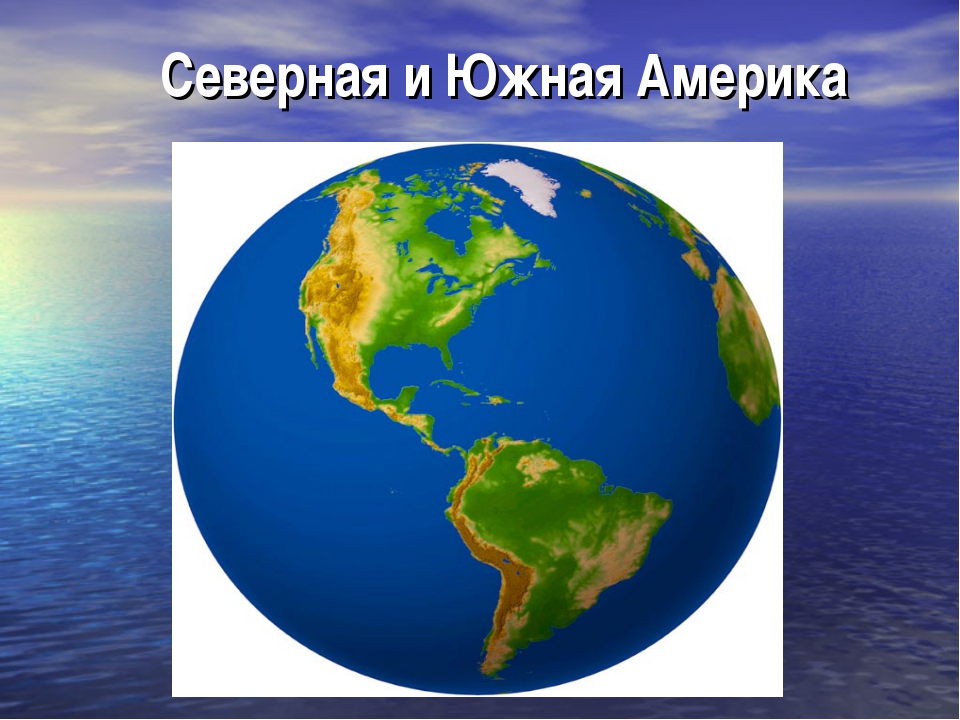 Хвойный лес
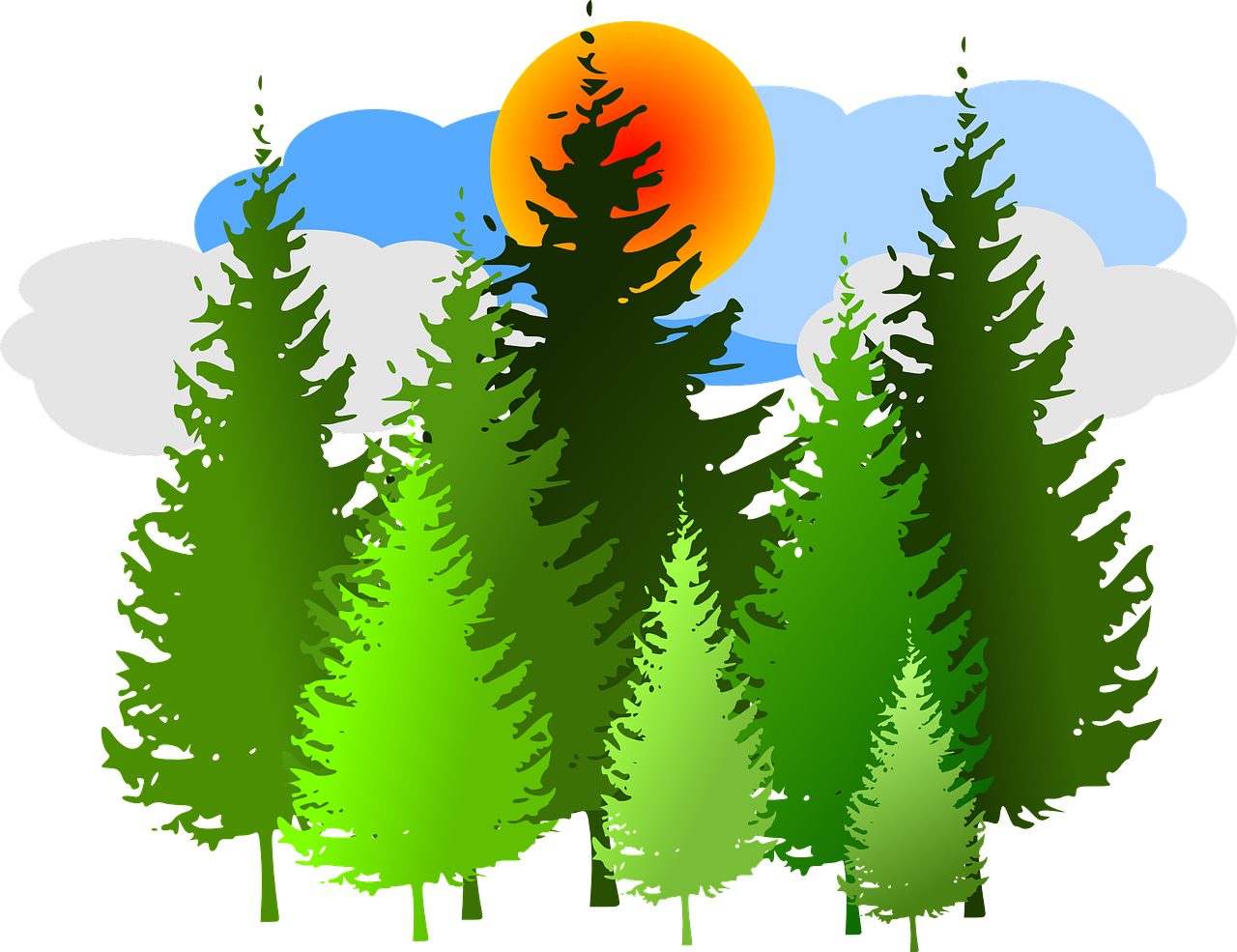 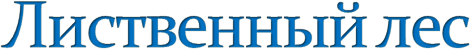 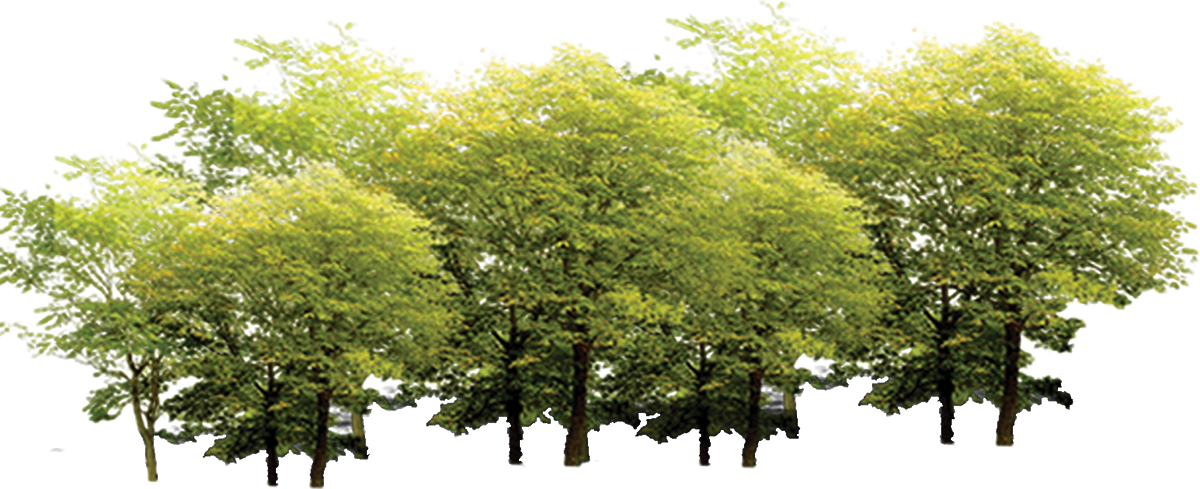 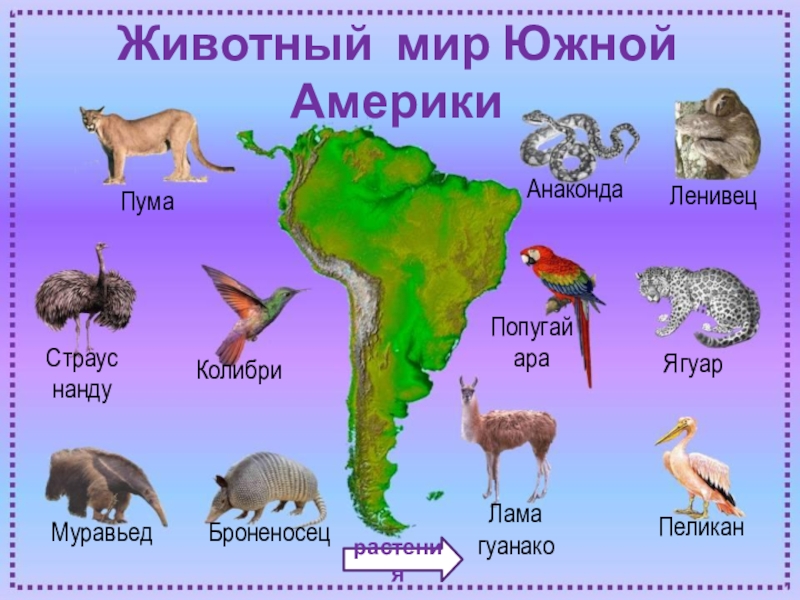 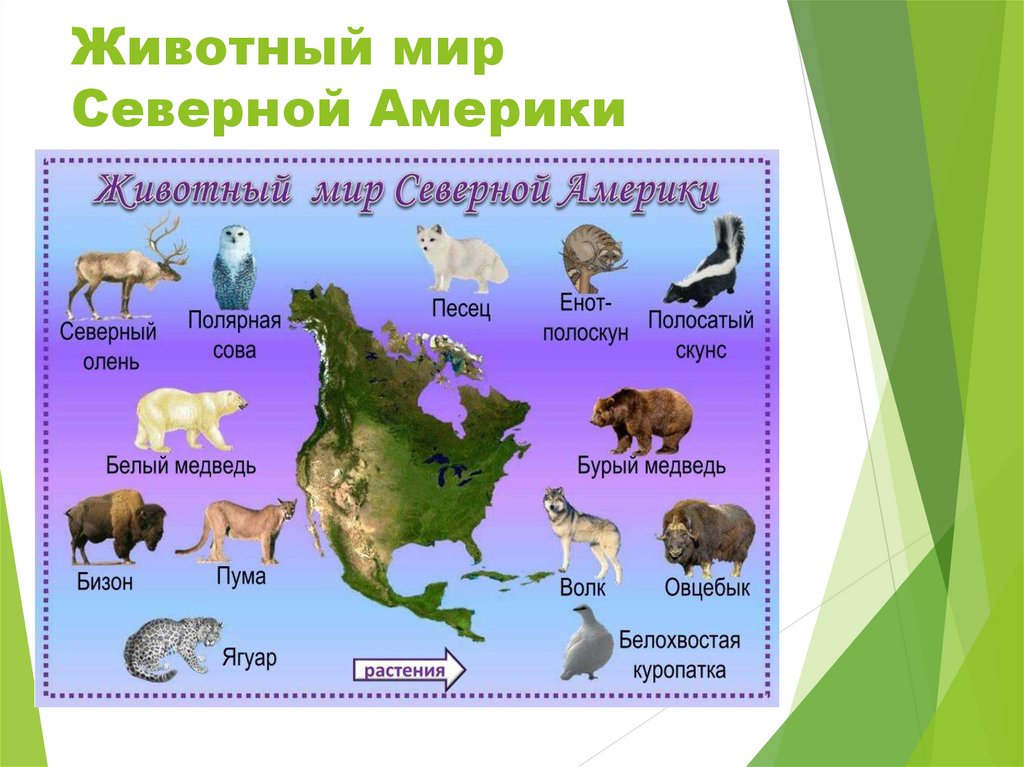 Река Ниагара
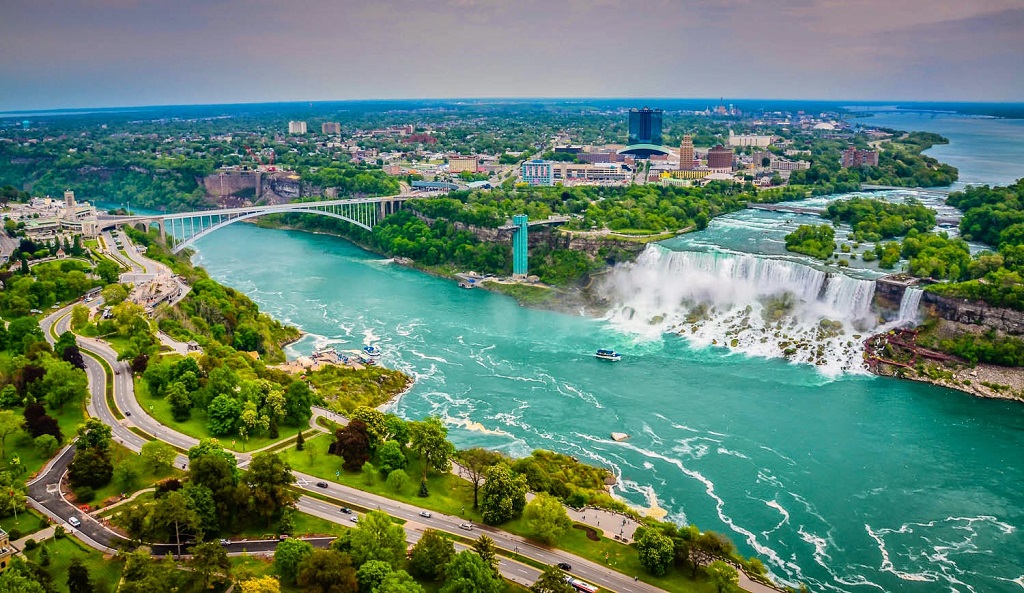 Река Амазонка
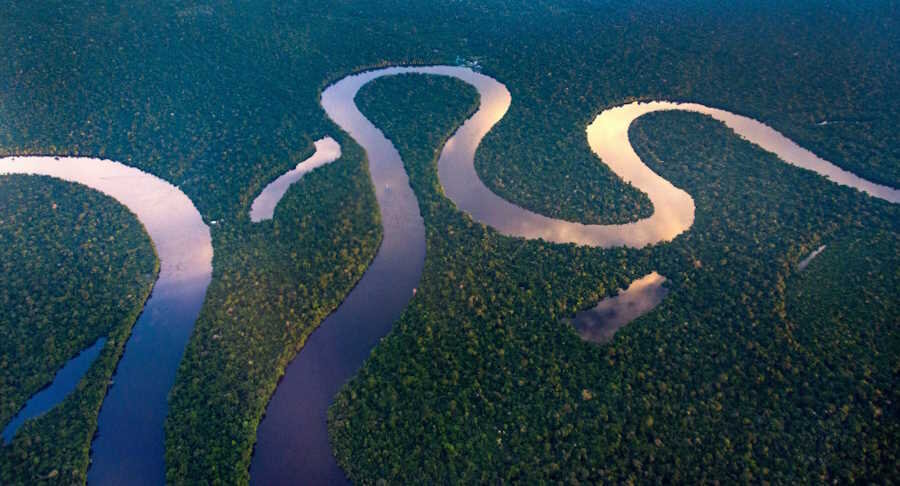 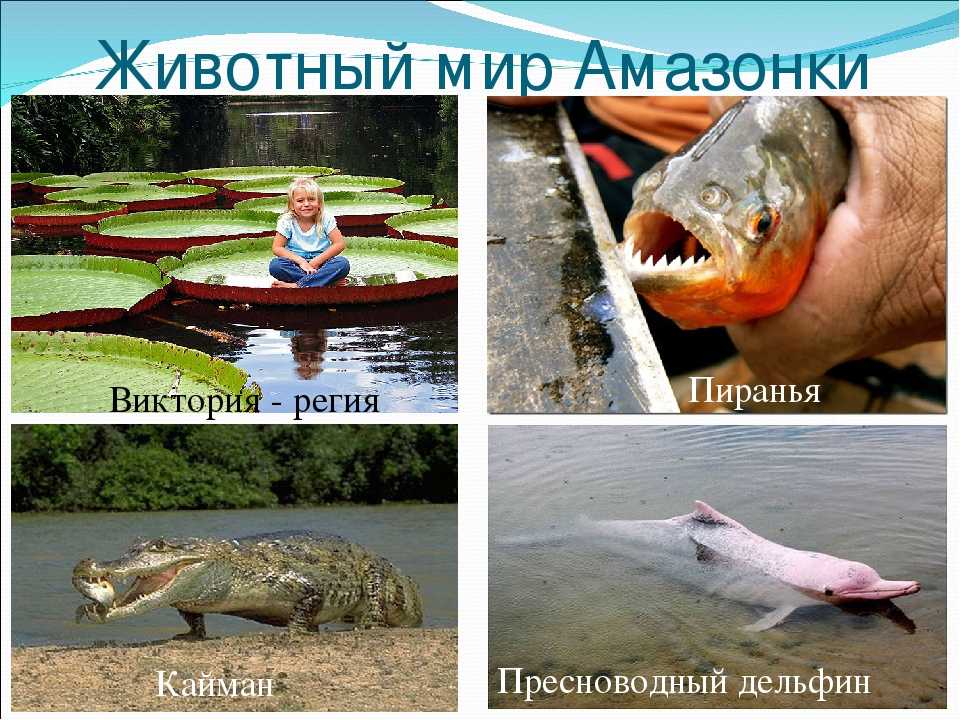 Игра «Чудесные превращения»
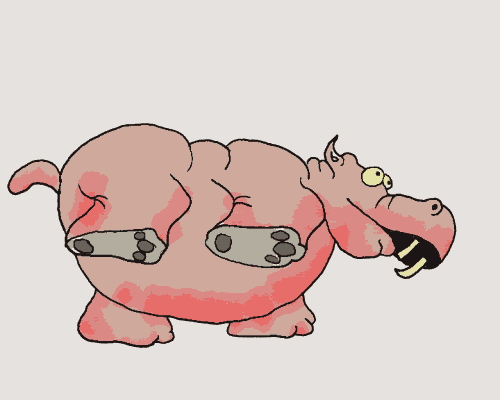 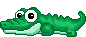 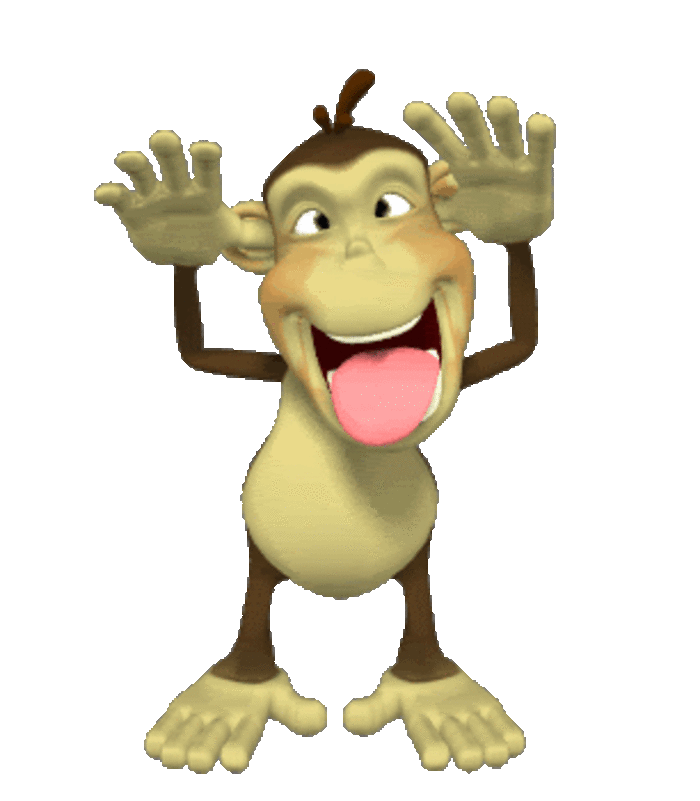 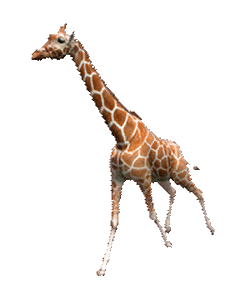 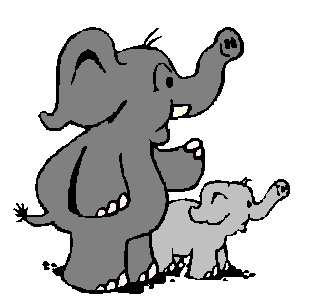 Растительный мир Австралии
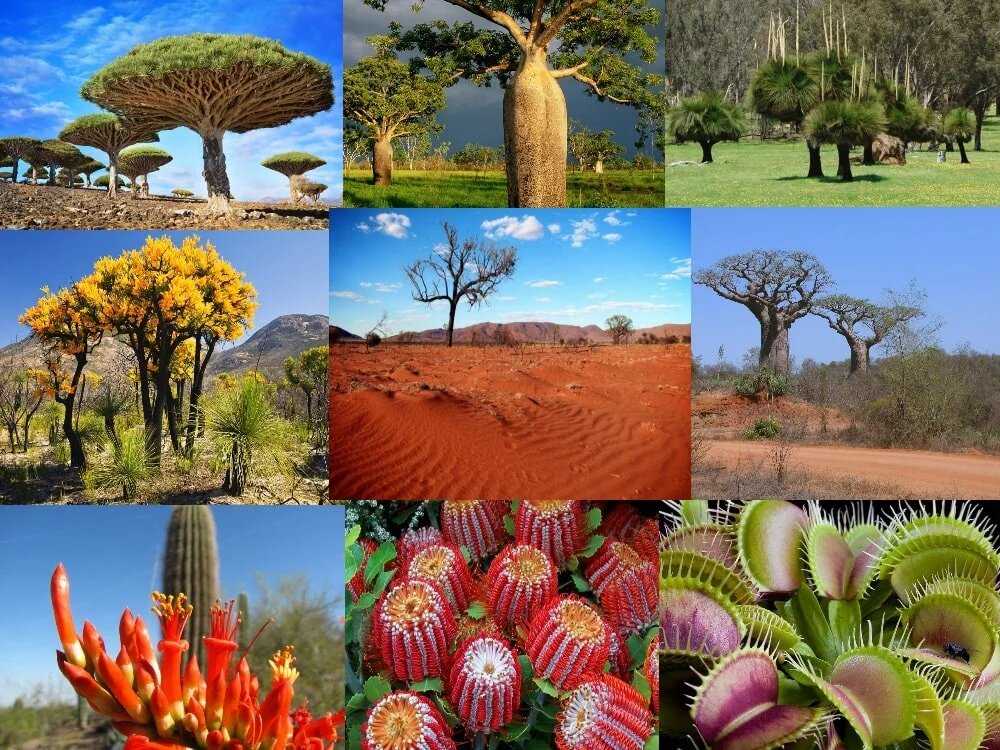 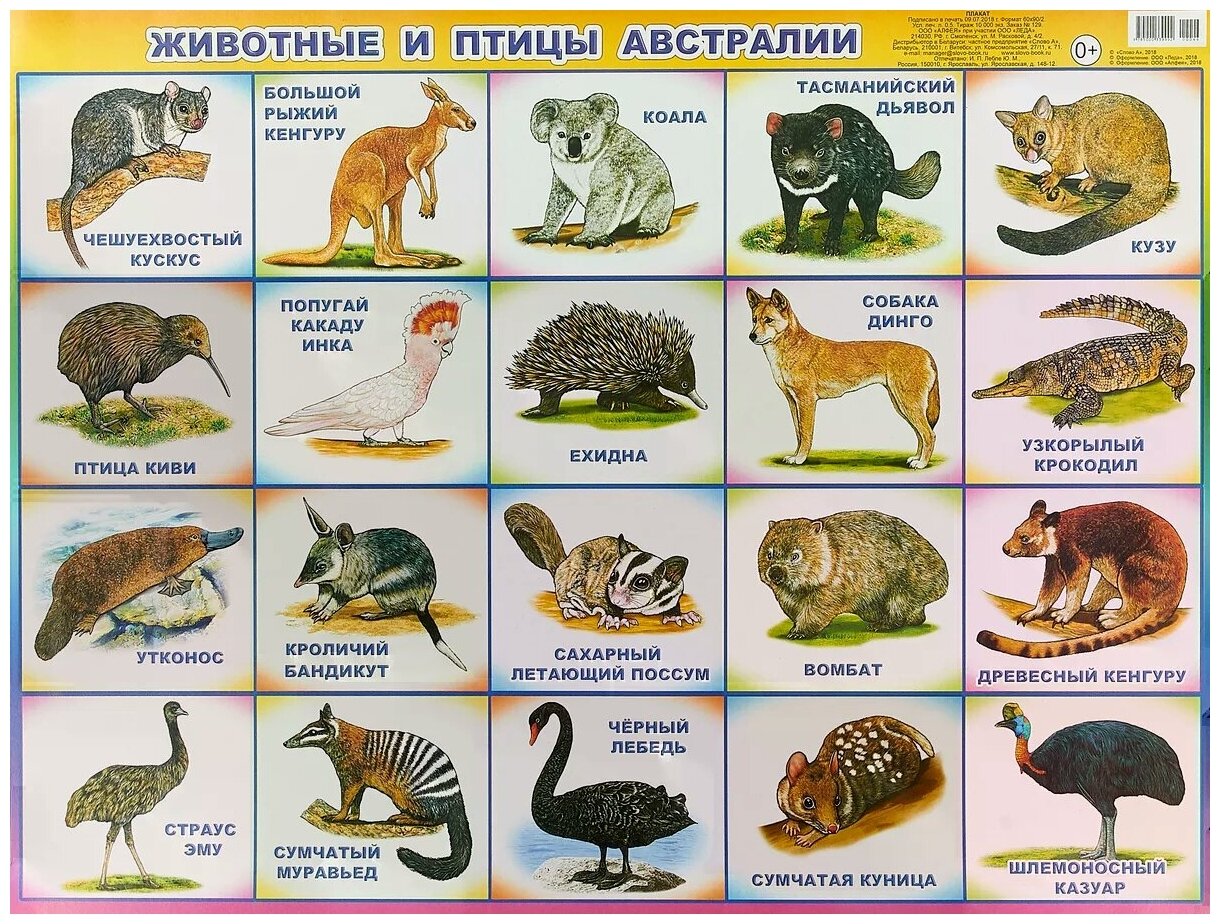 Антарктида — самый южный материк, полностью покрытый льдом.
Животные Антарктиды
Земля – наш общий дом для всех, кто на ней живёт. Она всем нужна, и все, кто на ней живёт, тоже нужны Земле. У нас над головой общая крыша – голубое небо. Под ногами общий пол – земная поверхность, у нас на всех один светильник и печка – солнце. И всё это – люди должны беречь.